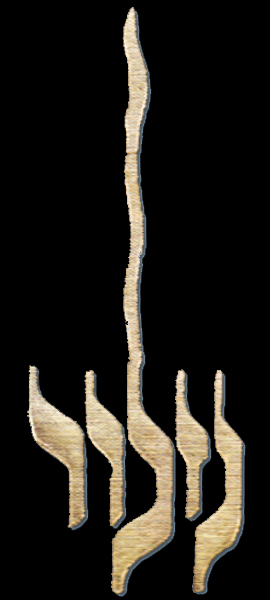 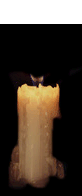 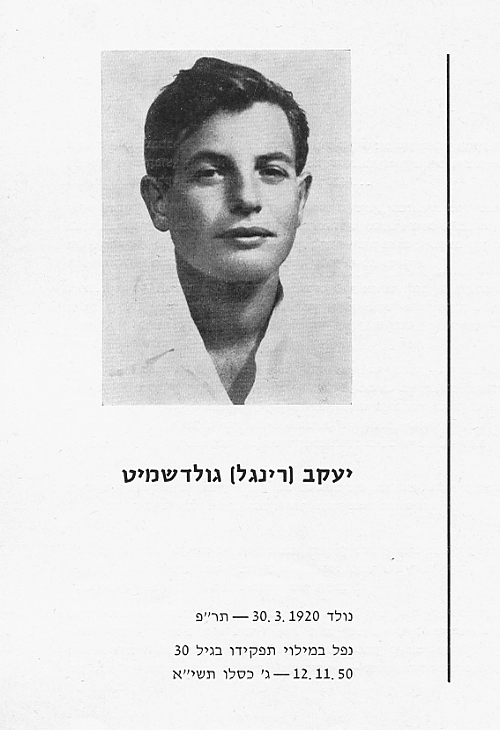 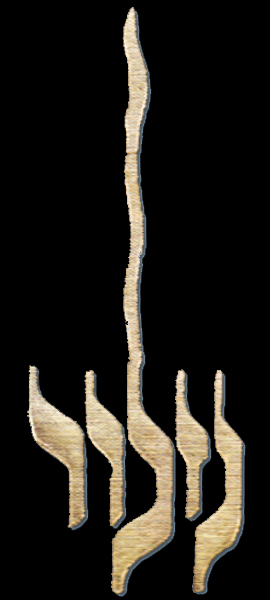 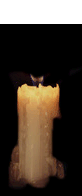 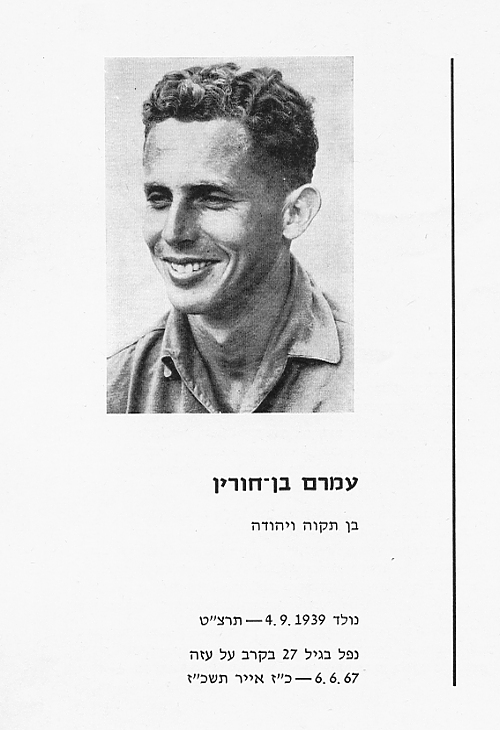 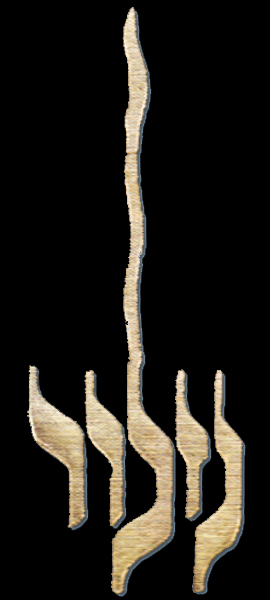 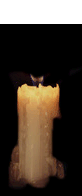 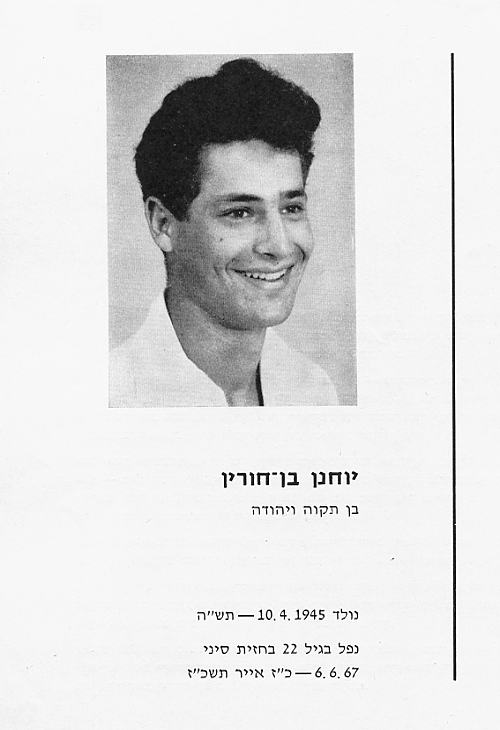 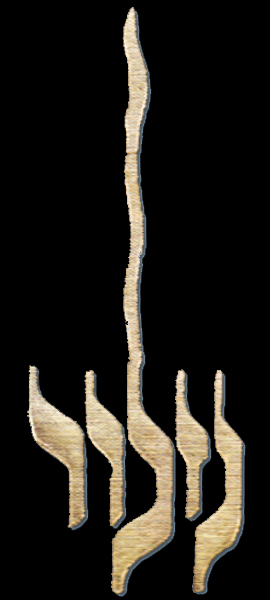 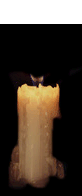 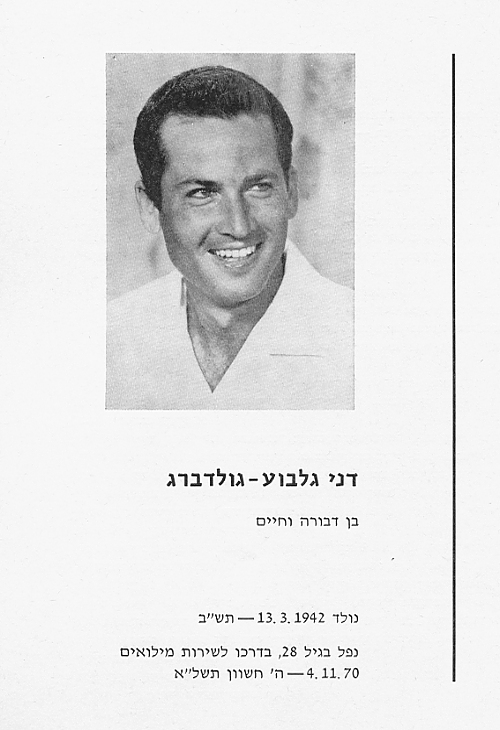 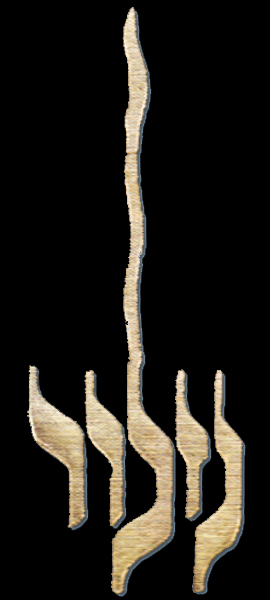 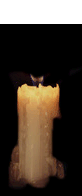 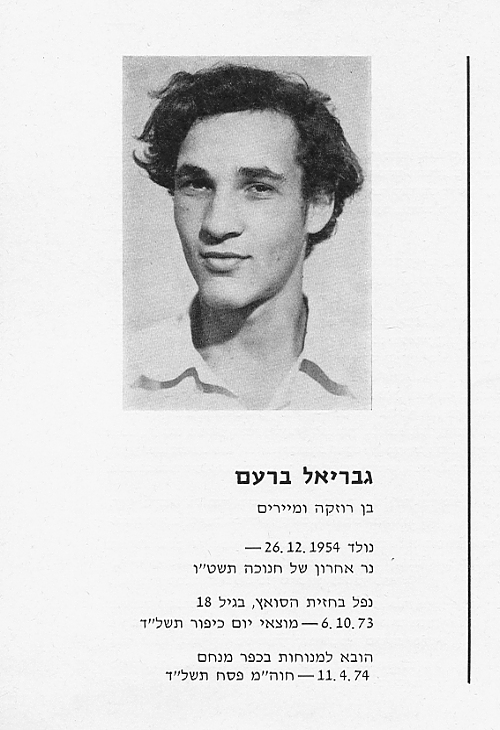 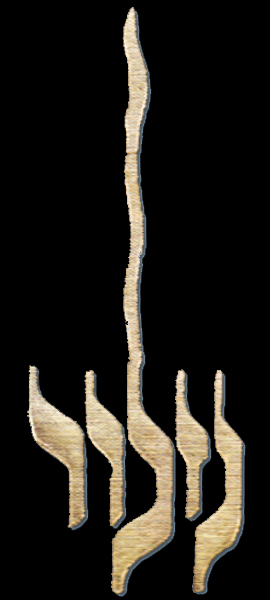 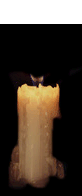 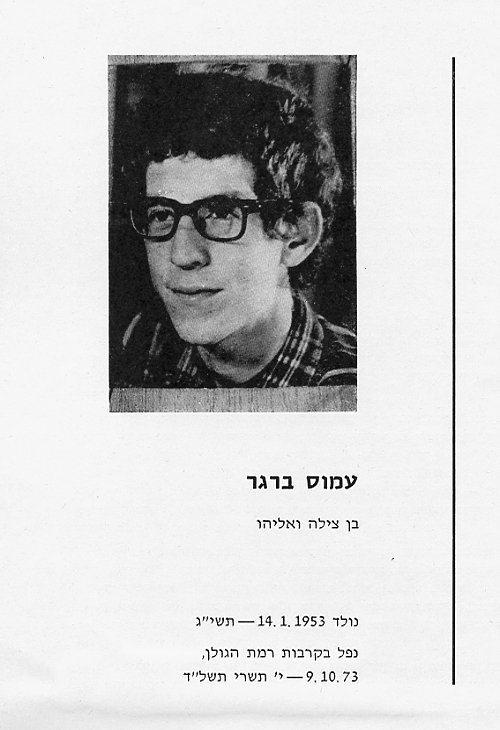 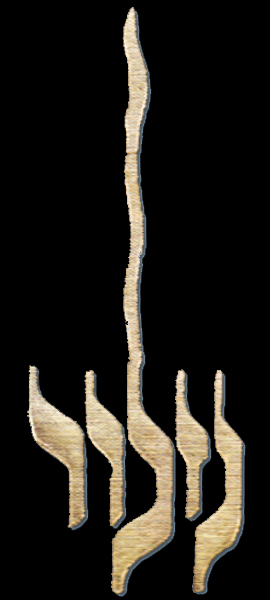 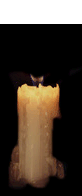 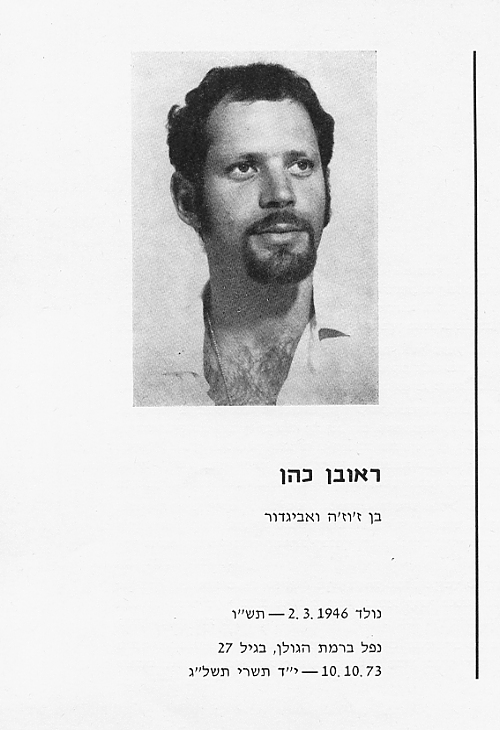 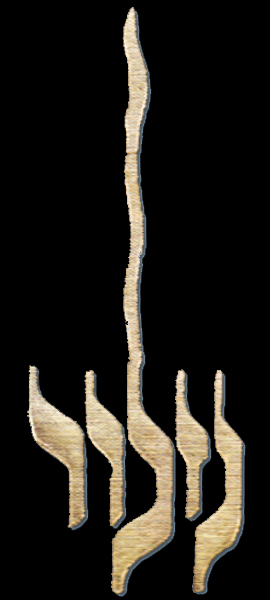 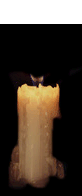 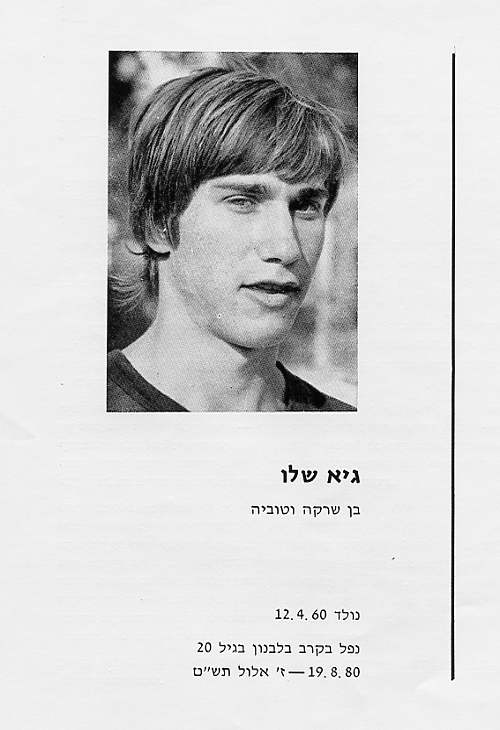 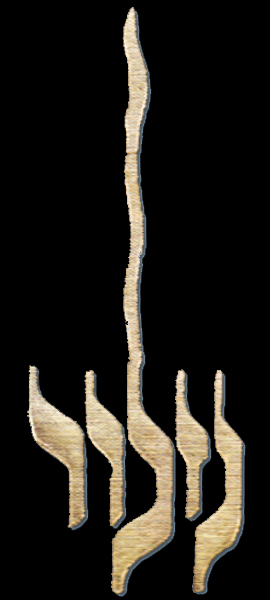 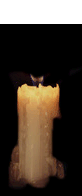 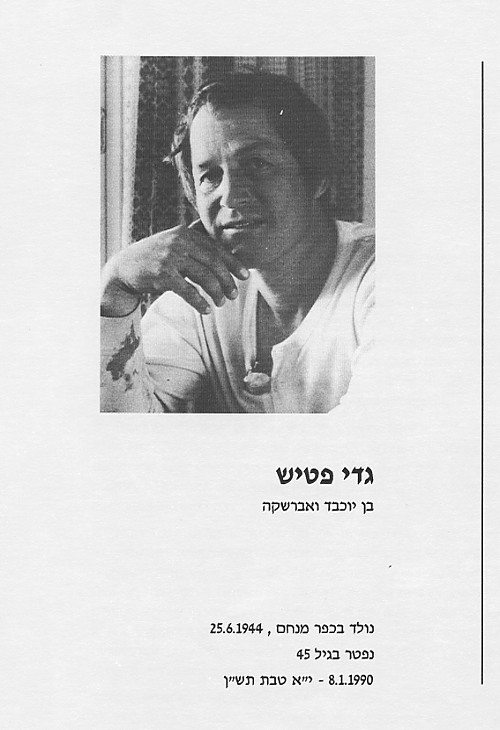 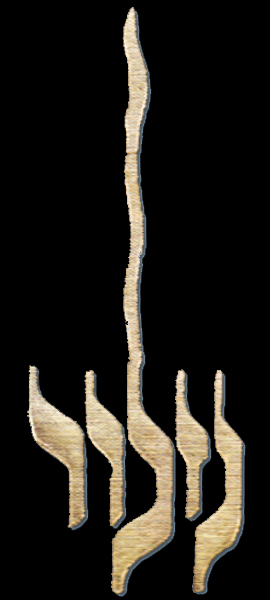 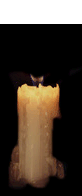 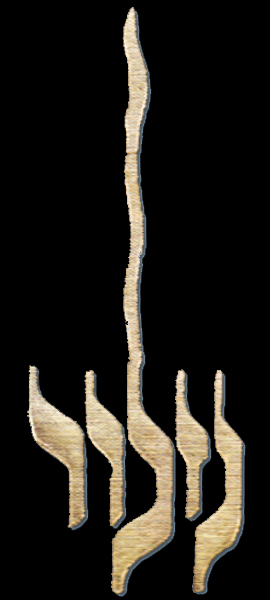 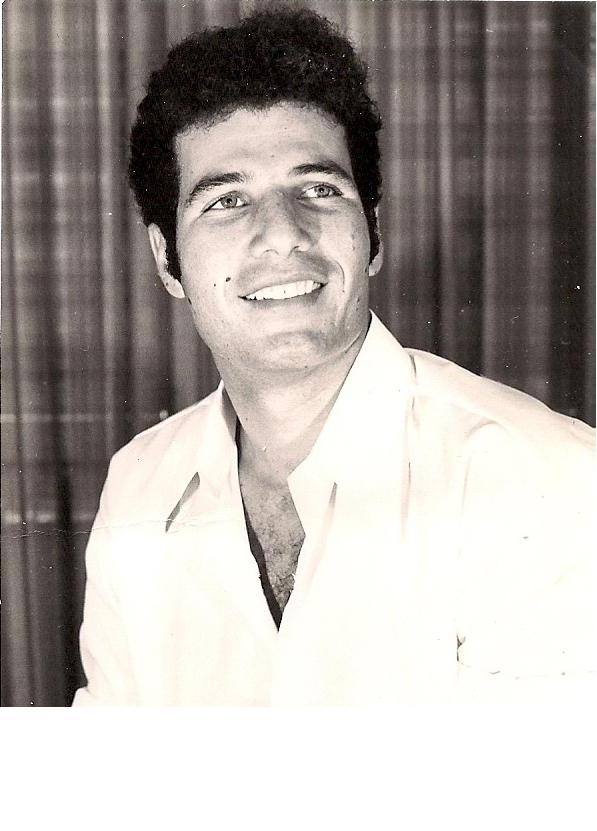 יואל בן אשר
בן ארלט ורפאל 



נולד ב: 26.3.1951
נפטר בגיל  53
15.4.2004, כ"ד ניסן תשס"ד
ממחלת הסרטן בעקבות הצלילות בנחל הקישון.
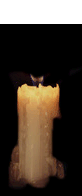 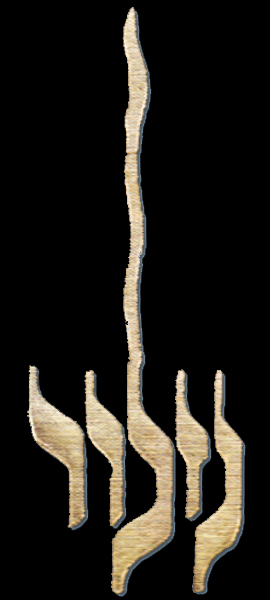 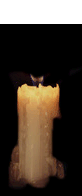